In depth assessments from the HCA and the consumer standards
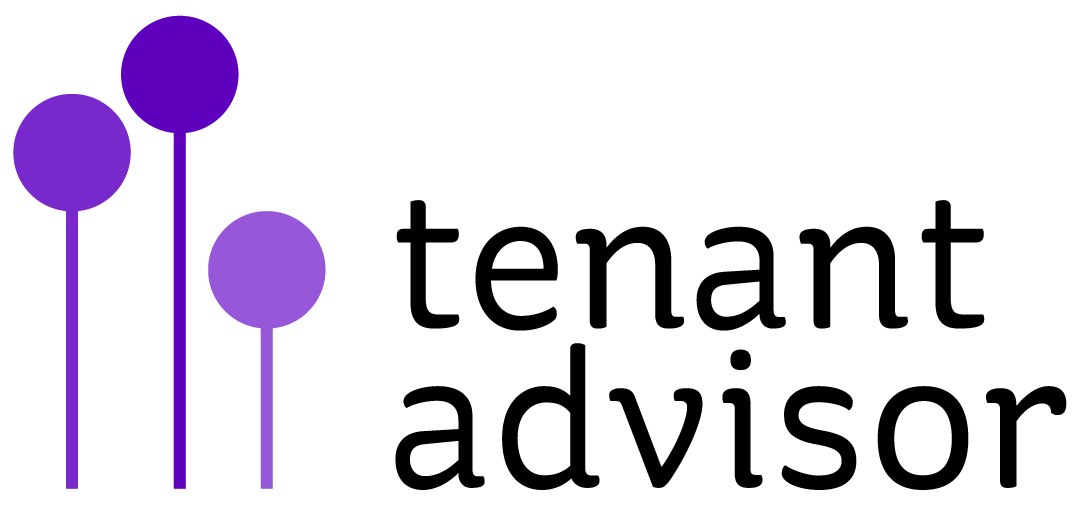 Yvonne Davies
Scrutiny.Net meeting
Cestria
26ht April 2016
Discussion
What do we know so far about the HCA view on consumer standards
What do we know about their expectation on Customer involvement?
What might we do about this?
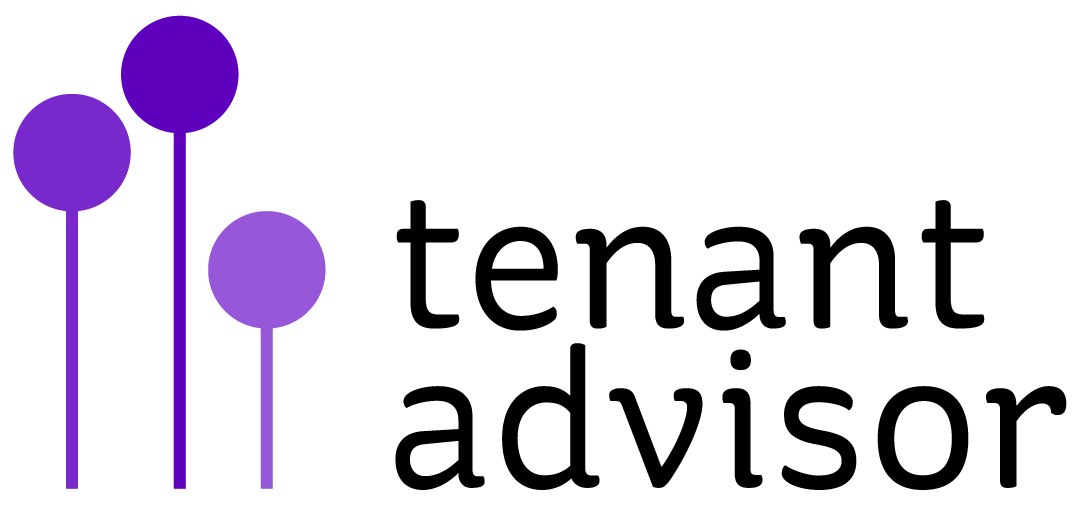 IDA’s (1)
Deeper than a viability review:
Quarterly surveys
Stability check
Desktop and reactive IDA
Bespoke 1.5 - 2 days on site – lots of data before and after 100’s of documents (6 weeks notice)
Verbal report
Scope; preparation; electronic data transfer; feedback (might attend Board)
Preparation and management is everything
Don’t send documents which contradict eachother

Remember the Involvement standard is a cross cutting standard

HCA will not look at consumer standards unless serious detriment – but want to see Board assurance on delivery of these standards
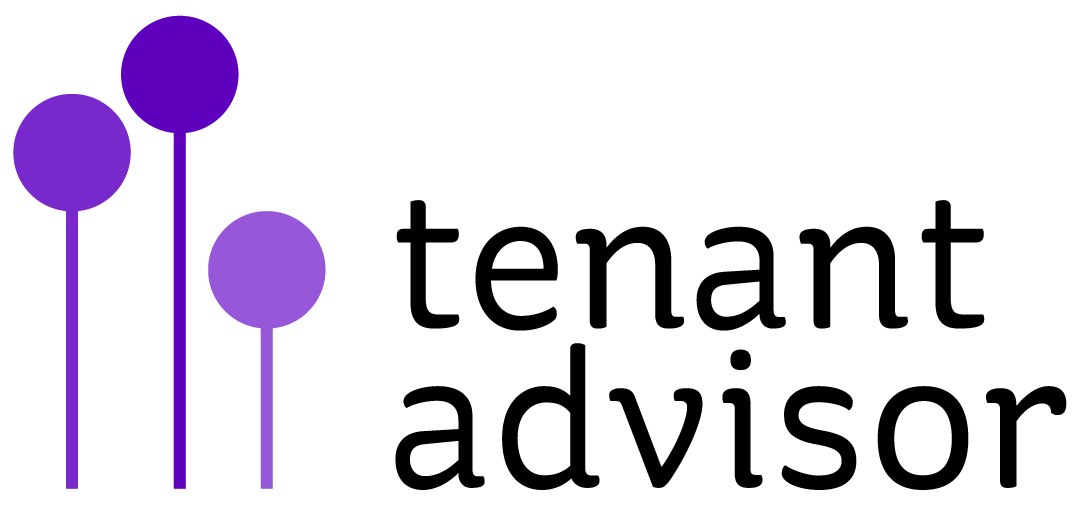 IDA’s (2)
An assessment or risk profiles, exposures, financial strengths and weaknesses and governance (in its broadest sense):
Strategic direction:, operating markets short and long term priorities and ambitions as they relate to the operating market and current environment
Structure: how different elements interact and the activities they do
Financial resilience: long term viably, strength and financial management – including costs, efficiency and financial performance
Risk: understanding of significant risks an how through governance they are being manage, the risk appetite and how to maintain a financial position and protect social housing assets – inc reasonableness of assumption, risk identification processes, stress testing and impact of risks
Governance: control quality of business plans and management reporting, timely financial arrangements and board skills and effectiveness
In governance there is an expectation of tenant accountability
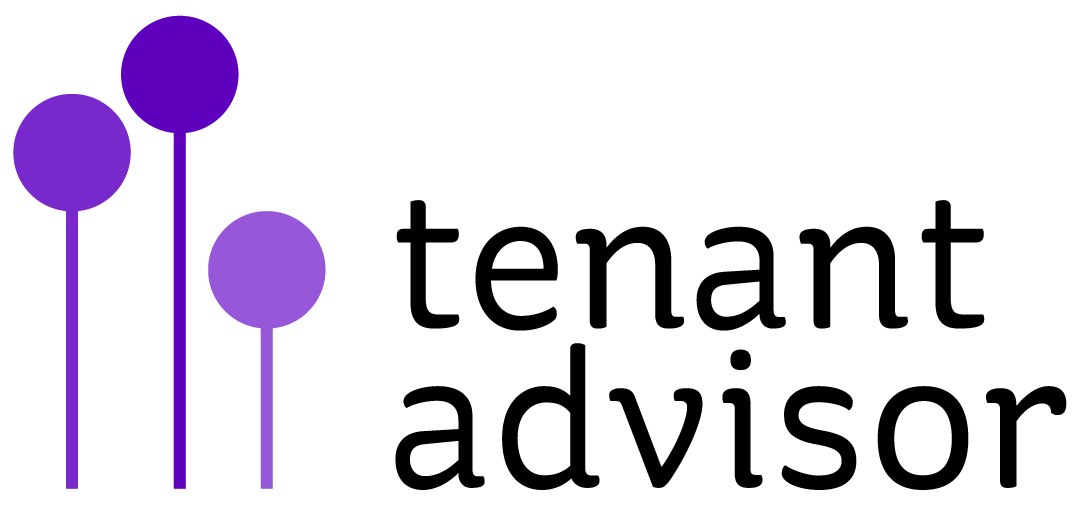 Board Assurance
Key areas:
Governance
Risk Assurance
Financial viability and capacity (not covering this)
Other regulatory expectations
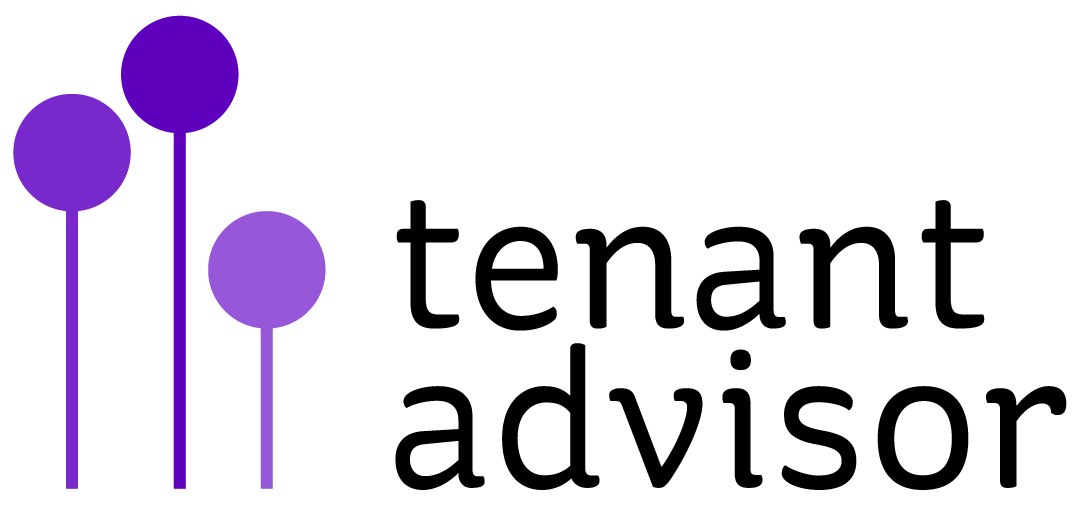 Governance
Join your strategies for involvement to align with corporate vision, mission and values
Make it clear how CI contributes
If tenants are giving assurance, be clear about their capacity and skills to do what you expect, or lower your expectations in the strategy
Ensure minutes align with decisions on assurance and show and reflect debate
How can we evidence resident involvement and empowerment?
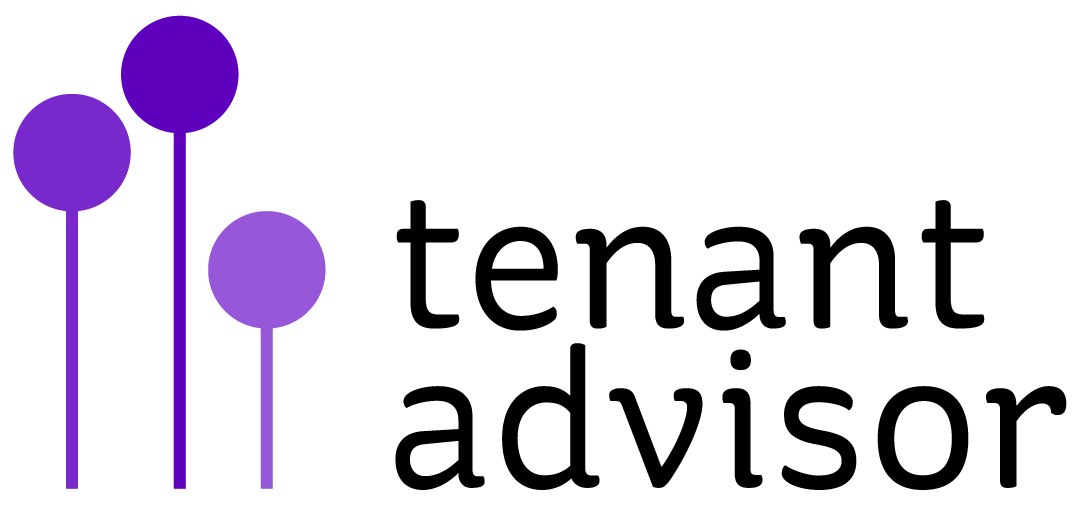 Risk
Is there a role for Customer in risk management?
Do your customers know your risks and risk appetite?
How does their whistle blowing etc get heard when immediate action is required?
Do papers to Board on consumer standards (inc CI) highlight risk?
How does the Scrutiny Group give assurance?
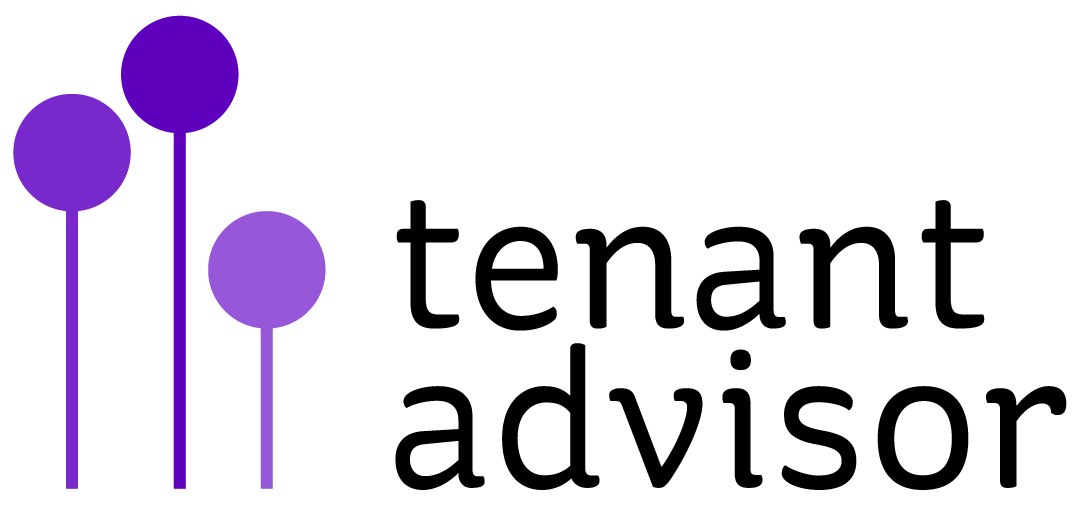 Other regulatory expectations (1)
Self assessments
Economic Standards
Consumer Standards
Should be referenced to evidence
Are customers involved in internal audit?
VFM
Cost of delivery and performance
How have customer been involved?
Shared services
The golden thread of picking up issues from business and corporate plans and strategies
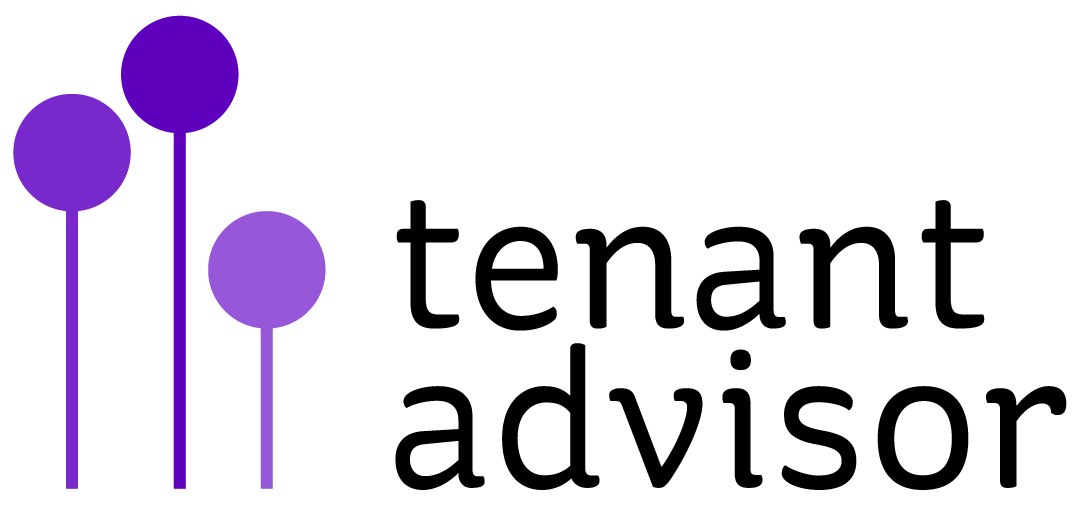 Other regulatory expectations (2)
Performance
Narrative reliance
Reference documents
KPIs to evidence how the consumer standards are being met
Specific objectives
Measurable targets
Outcome focused
Reviewed by Board
Resident involvement
Traditional methods ‘v’ Connecting digitally
Scrutiny reports lacking analysis
Succinct reports on strategy and risk assurance
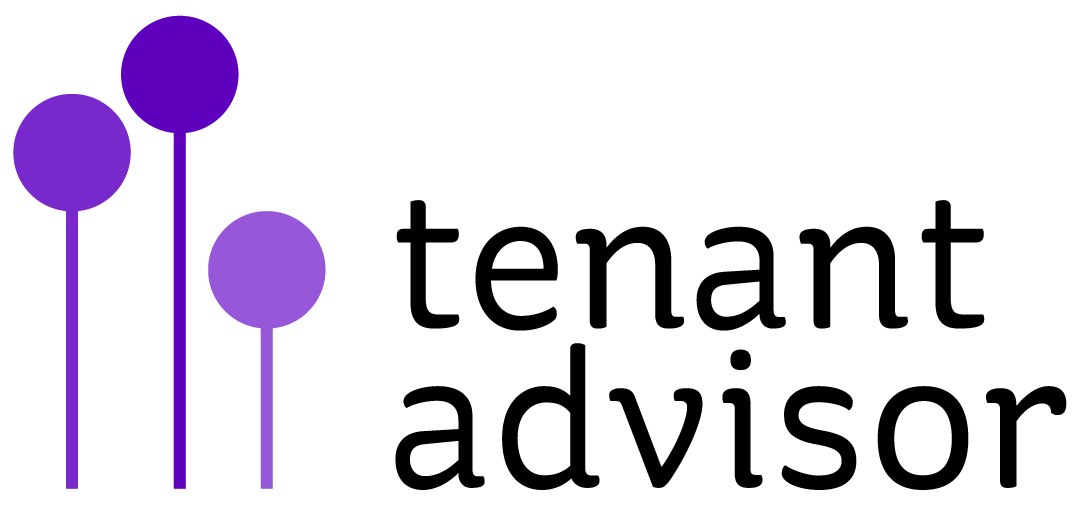 Discussion: Performance
How do you assure your board on delivery of the TIE standard?
Where does information get reported?
Are you transparent with tenants?
Wat evidence do you have of involvement and consultation?
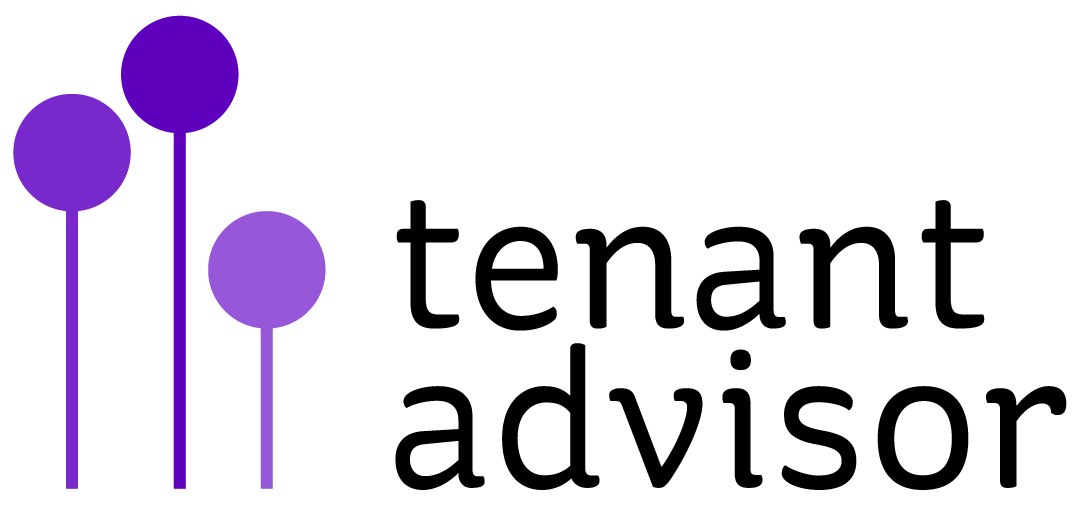 How can we help eachother?
What next? - Toolkit development
Different ways to deliver assurance on:
Policy
Performance
Scrutiny
Annual report 
Engagements in standards
RTM/Cashback

Best examples of assurance on all or any of these welcome
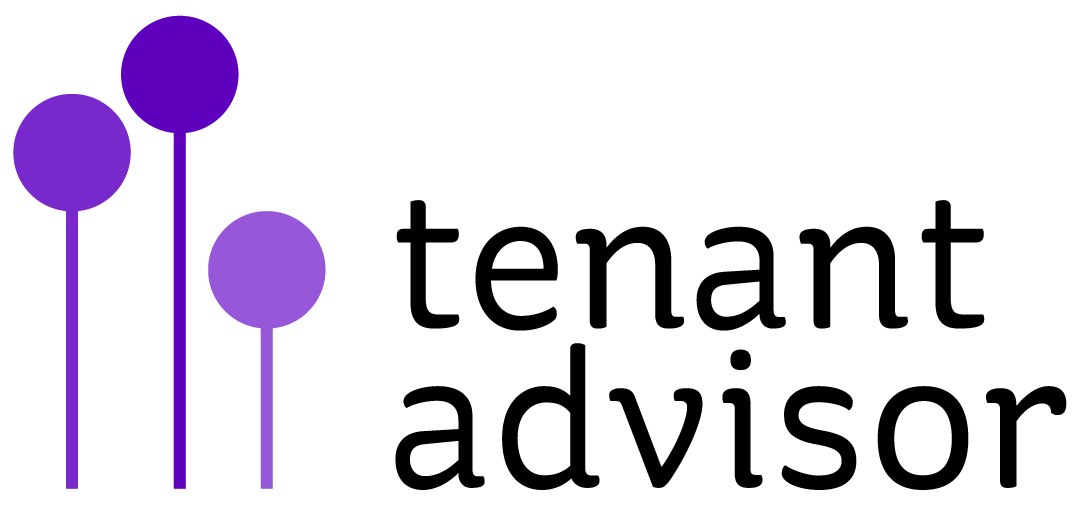 Any questions/comments
Yvonne@tenantadvisor.net
www.tenantadvisor.net
07867974659
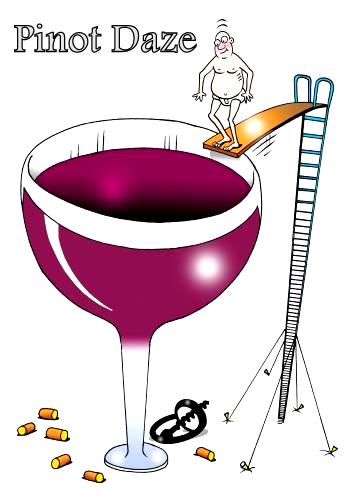 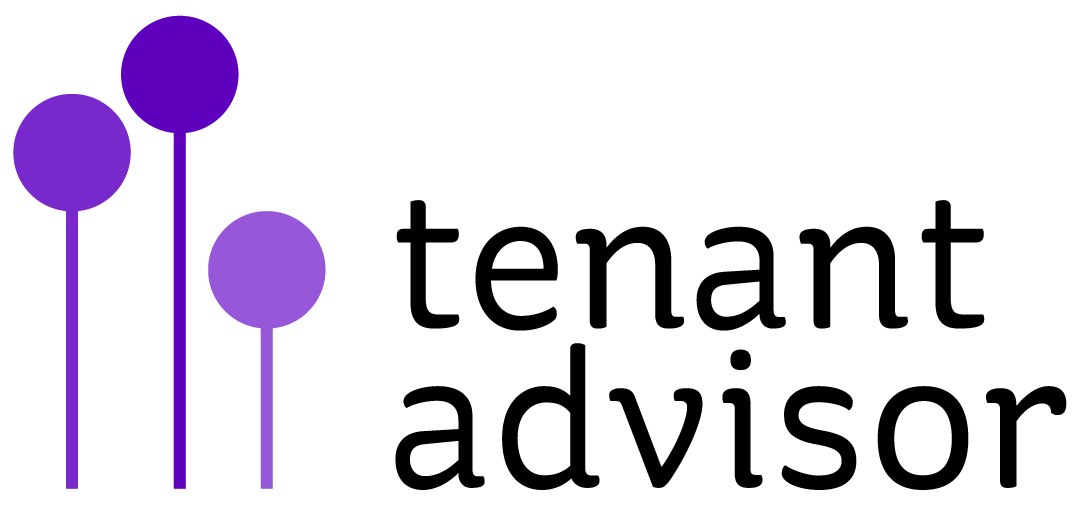